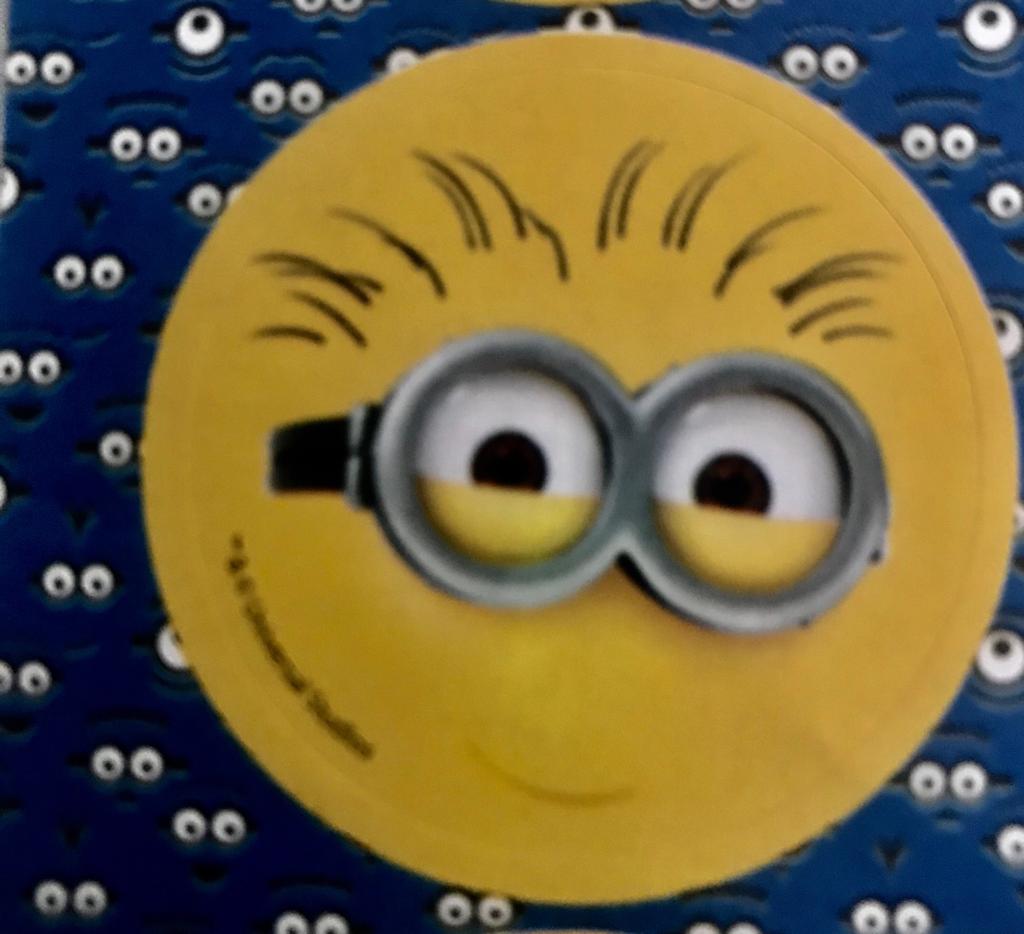 ?
;
?
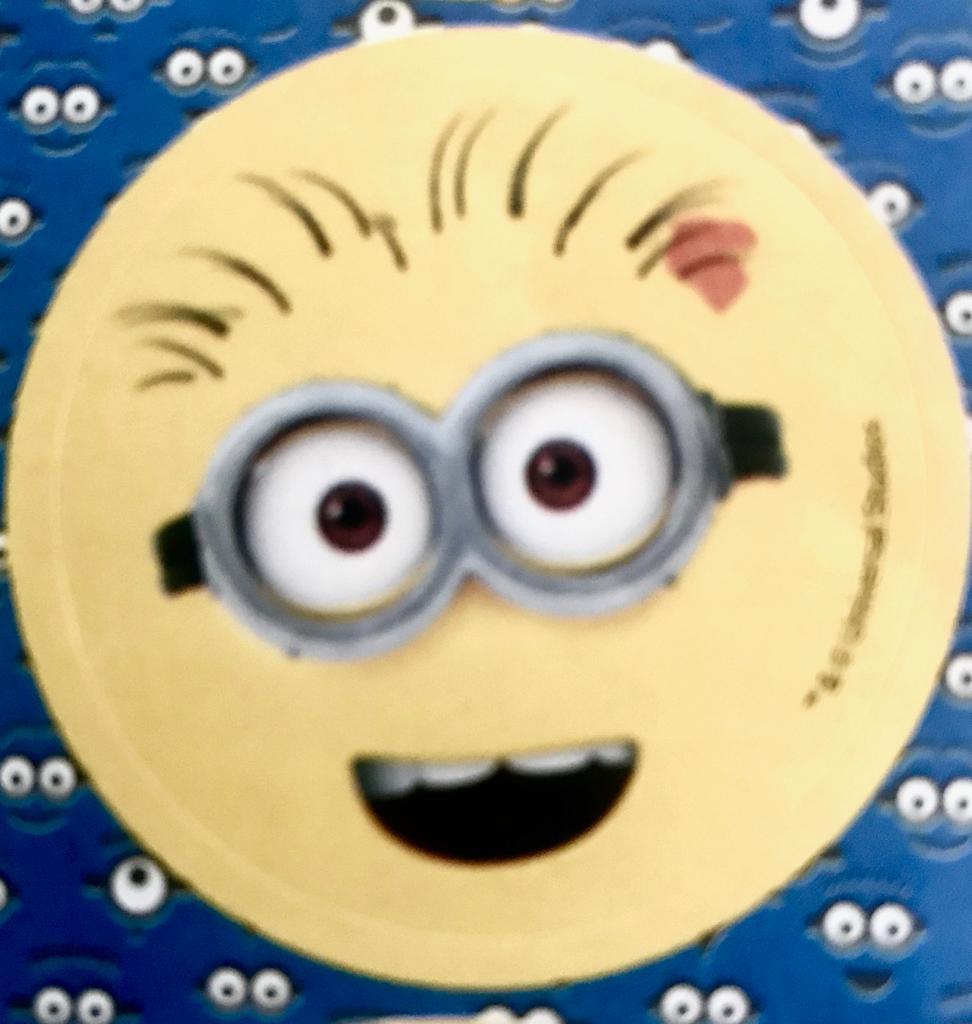 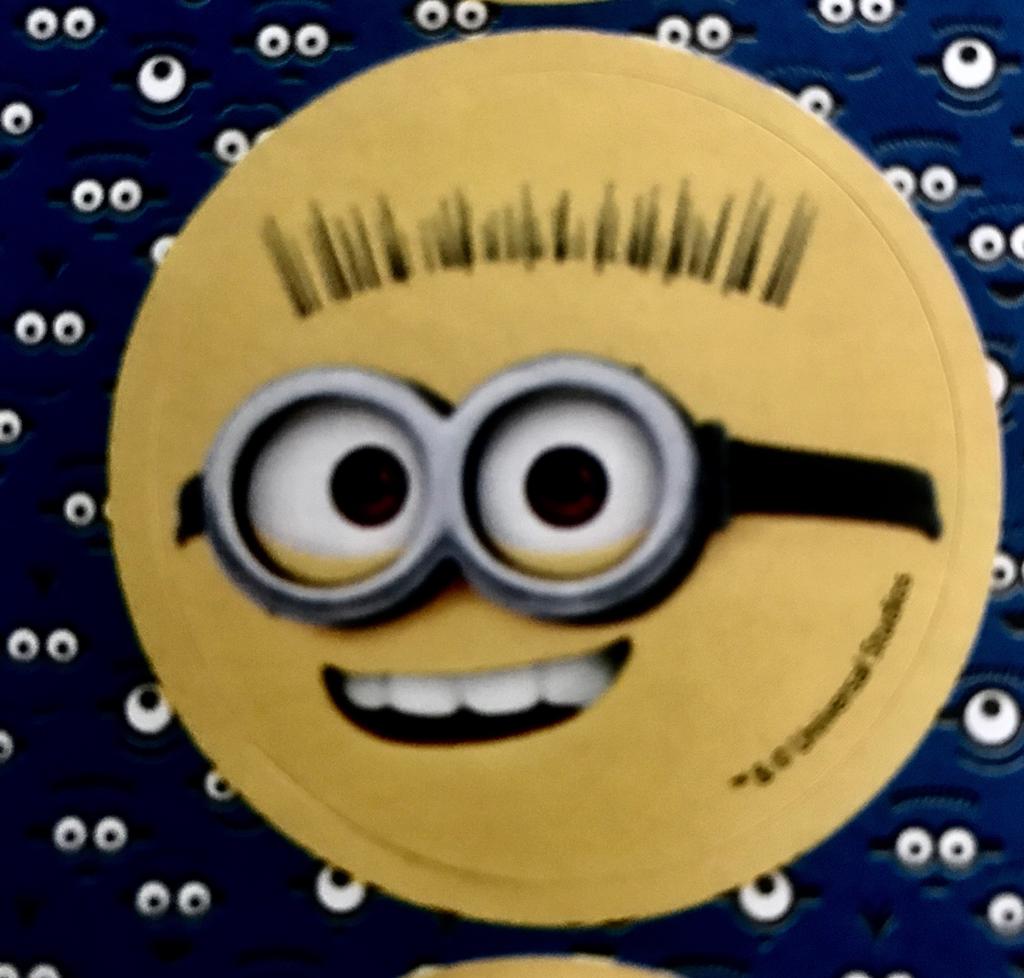 !
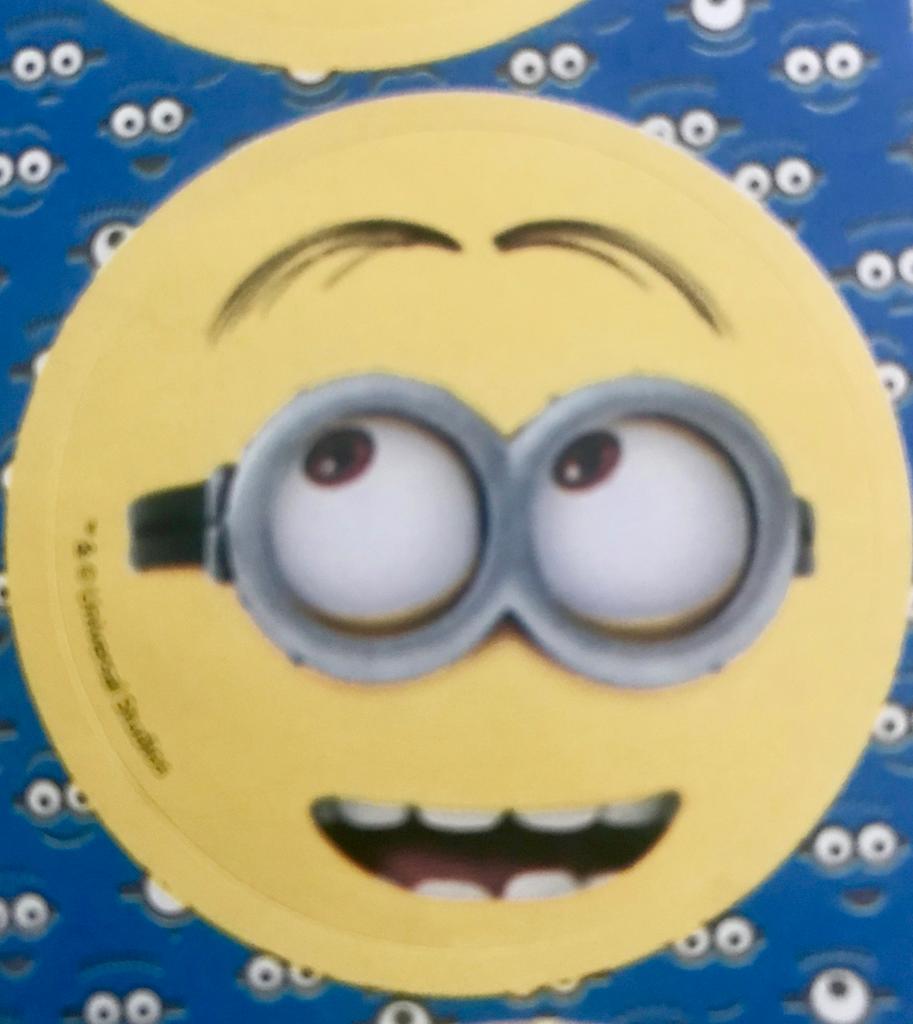 !
;
?
!
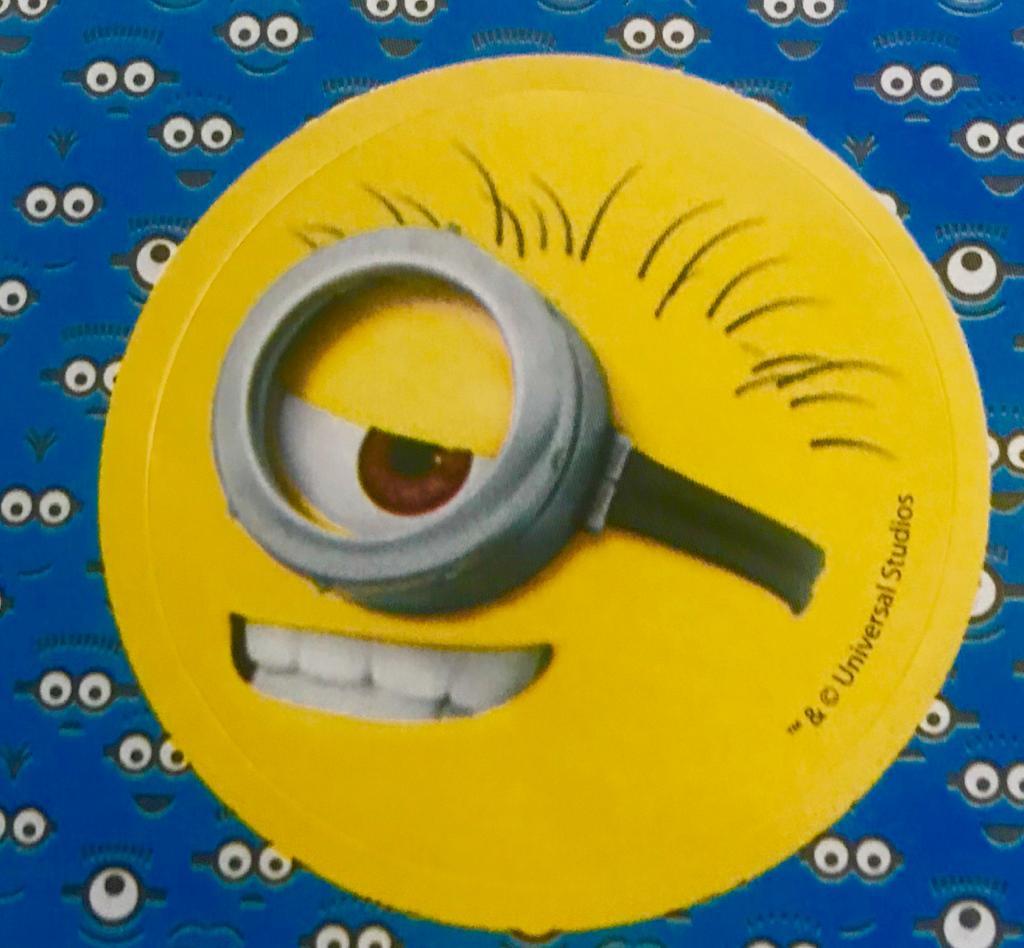 ?
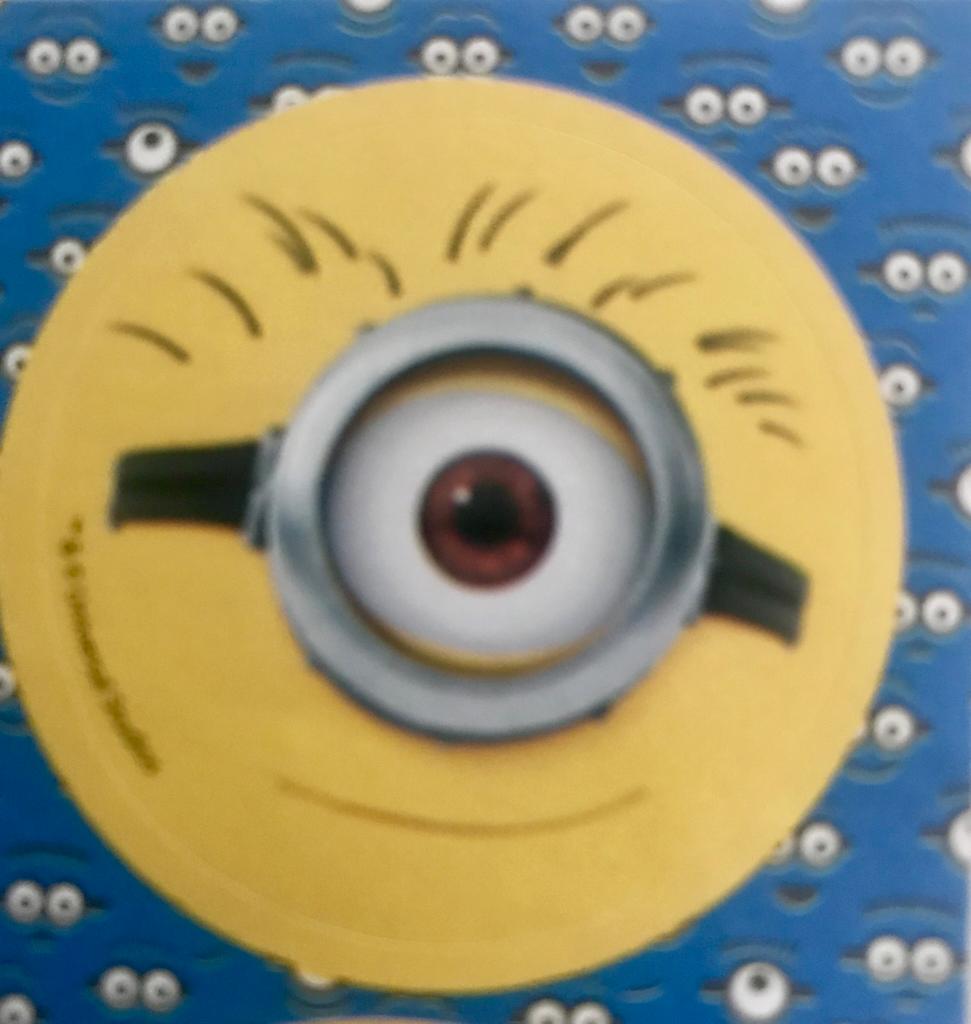 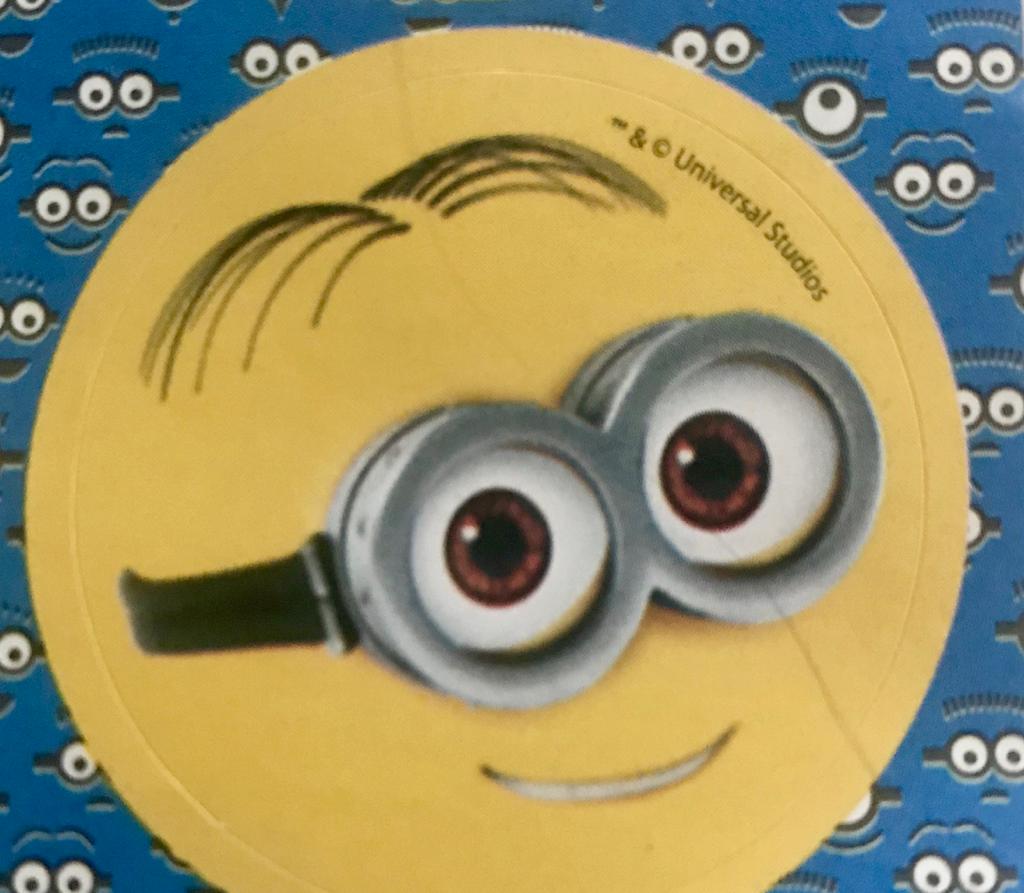 ?
?
Justiça...
Direito...
Psicologia...
Lenice Bodstein
HISTÓRIA
Direito
Psicologia
JUSTIÇA
HISTÓRIA
ORIGEM
ATUALIDADE
ALEMANHA
EUA
ITÁLIA
Histórico
Cronologia Legal
Cronologia Legal
Histórico
Lei 10.741/2003 – idoso + 80 anos;
Lei 11.340 – Lei Maria da Penha;
Lei 12.004/2009 – recusa de paternidade fora do casamento;
Lei 12.033/2009 – ação penal pública condicionada para crimes de injúria por raça, cor, etnia, religião, origem ou a condição de pessoa idosa ou portadora de deficiência; 
Lei 13.104/2015 – feminicídio;
Lei Complementar 150/2015 – trabalho doméstico;
Lei 13.097/2015 – reparação de sequelas de violência;
Lei 12.195/2010 – igualdade no tratamento entre cônjuge e companheiro sobrevivente.

http://www.teclemulher.com.br/leis,1,leis-nacionais.html
JUSTIÇA
JUSTO
VERDADE
PROCESSO
JUSTO
Tutela ao bem Jurídico
Norma Legal
Direitos
Humanos
ONU
Leis
Conduta
Crime
Comportamento
Constituição
Previsão de Lei no tempo e espaço
Leis Federais
- Vítima
- Réu
- Litigantes
- Agregados
Leis Estaduais
C. Penal
Regulamentos
C. Civil
- Lei Maria da Penha
- Estatuto do Idoso
- ECA
- Especial
Portarias
Ordens de Serviços
VERDADE
Real
Fontes
MP
Indivíduos
DP
Consciente
ou inconsciente
Íntima
Imagem
Advogados
Pessoa
Processo
Agregados
Desconhecida
(própria)
Cárcere
Polícia
Verdade
?
?
?
Do outro
Minha
Realidade
?
?
?
?
?
?
?
?
?
Experts
Peritos
Acompanhamento
Avaliações
Relatórios
Orientações
Equipes Multidisciplinares
Pareceres
Entrevistas
Protocolo de Intenções
Estudos
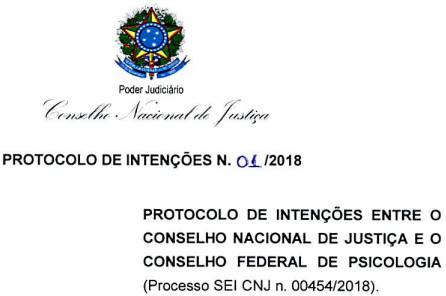 CNJ
CEVID
VD
CFP
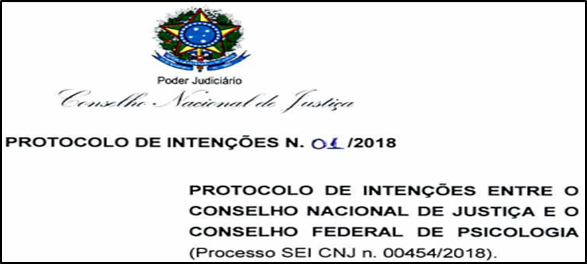 Especialidade da Psicologia
PSICOLOGIA JURÍDICA
Relação com o SISTEMA DE JUSTIÇA
2000
Brasil (Forense  Tribunais; Jurídica  Direito)
Estudo do comportamento  humano no âmbito do mundo jurídico


baseado na subjetividade
Processos judiciais
Origem
Processos de interesse jurídico ou do Direito
Popolo
“El estudio desde la perspectiva psicológica de conductas complejas y significativas en forma actual o potencial para o jurídico, a los efectos de su descripción, análisis, comprensión, crítica y eventual actuación sobre ellas, en función de lo jurídico.”
Adoção
Perícia – recorte pericial da realidade não marca a integralidade do indivíduo
limites
Atuação
Criança e adolescente - reeducados
Estudo do particular do indivíduo
(visão positivista)
ECA
Lar substituto
Separação, guarda de filhos
FAMÍLIA
Superação das demandas sociais
Interdição, curatela, incidente de insanidade
CÍVEL
PENAL
avaliações
Testemunhas - júris
Restritivos de direitos
orientações
CONCILIAÇÃO
Execução
acompanhamentos
Retração de pena
MEDIAÇÃO
Vitimologia
provocação de políticas preventivas
ARBITRAGEM
Proteção:
À mulher e idoso – direitos humanos
Racial - étnico
PROFISSÕES DE SEGUROS
estudos dos efeitos do jurídico sobre a subjetividade
PROTEÇÃO A TESTEMUNHAS
1962 – Lei Federal 4115/62 – PROFISSÃO PSICÓLOGO
perícia
proteção ao exercício legal da profissão
atos privativos
atividades
laudos
métodos
legitimidade
aplicação
técnicas
diagnóstico psicológico
objetivos
orientação e seleção profissional
orientação psicopedagógica
soluções de ajustamentos
colaboração ligada a outras ciências
Direito
e
Psicologia
art. 13, §2º
Lei de Execução Penal - Lei 7.210/84
Inclusão da atividade profissional do psicólogo como agente no sistema carcerário.
1984
1992
Atividades, inclusive jurídicas, incluídas no CBO  Classificação Brasileira de Ocupações
1999 Anais do III Congresso Ibero-americano de Psicologia Jurídica do Ministério do Trabalho
PSICOLOGIA JURÍDICA
2000  Resolução do Conselho Federal de Psicologia
R. nº 14/2000 institui  Título de Especialista em Psicologia Jurídica
Lobos? São muitos.Mas tu podes aindaA palavra na línguaAquietá-los.Mortos? O mundo.Mas podes acordá-loSortilégio de vidaNa palavra escrita.



Lúcidos? São poucos.Mas se farão milharesSe à lucidez dos poucosTe juntares.Raros? Teus preclaros amigos.E tu mesmo, raro.Se nas coisas que digoAcreditares.

Hilda Hilst Júbilo, Memória e Noviciado da Paixão.
Lenice Bodstein
dlb@tjpr.jus.br